of unexpected effects
Unexpected Planetary relationships as the new signature 
in astro-particle physics
Observationally driven
Konstantin Zioutas

University of Patras / Greece
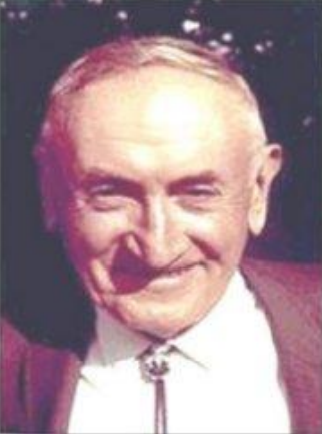  DM remains elusive
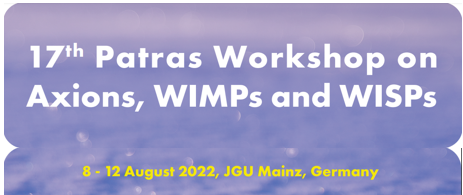 10th August 2022
1
Dima BUDKER et al. :  START-UP collaboration work ( + Poland, USA, Israel,. ) >> too many Qs
Related  REFERENCES:
[1] https://doi.org/10.1016/0370-2693(91)90330-S , On the possibility of Bose-star formation
[2] https://arxiv.org/abs/0711.1105 , The fine-grained phase-space structure of CDΜ halos.
[3] https://arxiv.org/abs/0812.0362 , Phase-space structure in the local dark matter distribution and its signature in direct detection experiments
[4] https://arxiv.org/abs/0906.4341 , Caustics in growing Cold Dark Matter Haloes.
[5] https://arxiv.org/abs/1002.3162 , Streams and caustics: the fine-grained structure of ΛCDM haloes

[6]  https://doi.org/10.1016/S0927-6505(03)00138-5, Gravitational lensing by the Sun of non-relativistic penetrating particles. 
[7] https://arxiv.org/abs/1305.2454  , Flux Enhancement of Slow-moving Particles by Sun or Jupiter: Can they be Detected on Earth?
[8] https://arxiv.org/abs/1309.4021 ,  The 11-years solar cycle as the manifestation of the dark  Universe. 
[9] https://arxiv.org/abs/1507.07009 , Dense Dark Matter Hairs Spreading Out from Earth, Jupiter and Other Compact Bodies.
[10]  https://arxiv.org/abs/1602.03666 , The Sun and its Planets as detectors for invisible matter.
[11]  https://arxiv.org/abs/1809.02555 ,  Planetary dependence of melanoma.
[12] https://doi.org/10.1142/S1793048020500083 , Observation of a 27 Days Periodicity in Melanoma Diagnosis. 
[13]  https://arxiv.org/abs/2004.11006 , Stratospheric temperature anomalies as imprints from the dark Universe. 
[14] https://arxiv.org/abs/2005.08252 ,  Gravitational Focusing of Low-Velocity Dark Matter on the Earth's Surface.
[15]  https://arxiv.org/abs/2012.03353 , On the Direct Detection of Dark Matter in the Stratosphere. 
[16]  https://arxiv.org/abs/2108.11647 , The dark Universe is not invisible.  See ref’s therein.
[17]  https://arxiv.org/abs/2106.15408 , Gaia, Fundamental Physics, and Dark Matter.
[18] Marios Maroudas, PhD  thesis, 2022 University of Patras /Greece.
[19]  Abaz Kryemadhi, this workshop.
2
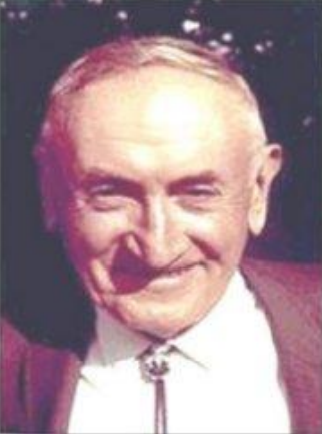 Unexpected cosmic observations        DM
Dunkle
Materie
Anomaly / mystery  =>  missing explanation
Insisting local anomalies / mysteries   the unnoticed 
                                                                         trigger by the
                                                                                     dark Universe!
                                                                          > Why?    [6-19]
ZWICKY
1933
For diverse observables:
Unexpected planetary Relationships invisible streams
dynamic Sun =>  dynamic  Earth.
The key signature
what else?
3
Sun’s dynamical behaviour 
       =>   a mystery   <=
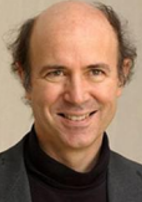 Frank Wilczek (CERN seminar):

     “~focus on anomalies / mysteries”

4
A mysterious solar observation:  TSUN = ƒ(R)
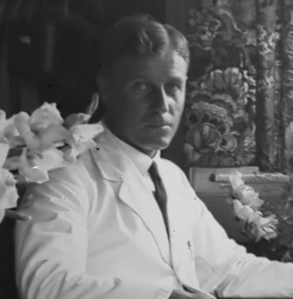 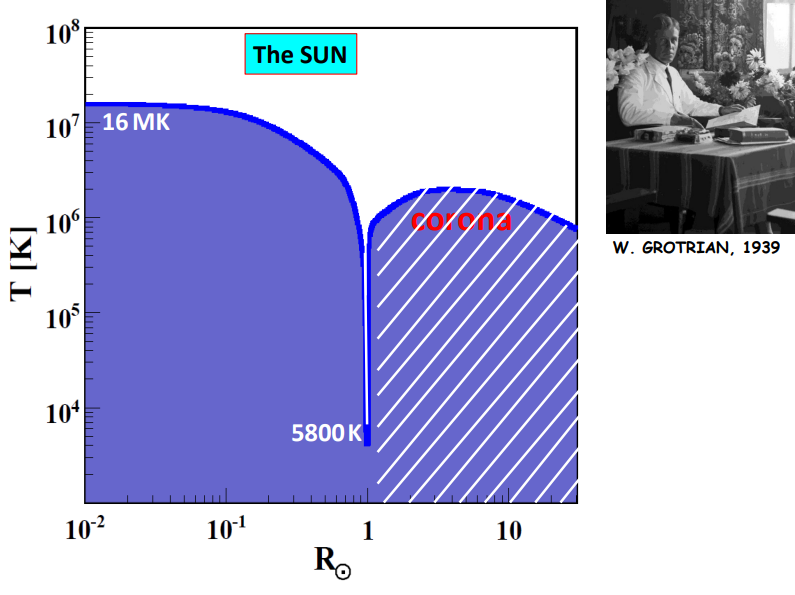 W. Grotrian 1939
[Leibniz Institute for 
Astrophysics, Potsdam]
… few facts 
Surface
5
The solar corona paradox.
2002
2017
[10]
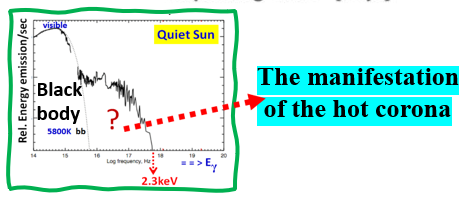 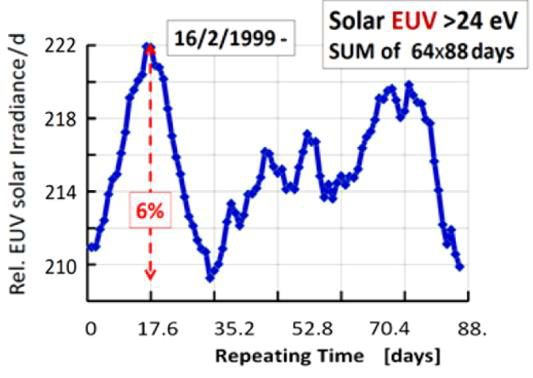 NOT 
EXPECTED
20eV
Solar EUV / d
NOT EXPECTED
[H. Hudson]
Repeating time 88 d
[L. Di Lella, K. Z.,  AP 19 (2003) 145];
https://arxiv.org/abs/astro-ph/0207073
=Mercury orbit
Planetary relationship
 Paradox2
But….
6
MERCURY
Discarded...1967	2017Planetary  dependence
                                     …because inconsistent w’ 1/R3 tidal force
                             the ONLY remote force!
http://dx.doi.org/10.1016/j.dark.2017.06.001
Phys.DarkUniv.     (2017)
http://adsabs.harvard.edu/abs/1967AJ.....72..463BAJ(1967)
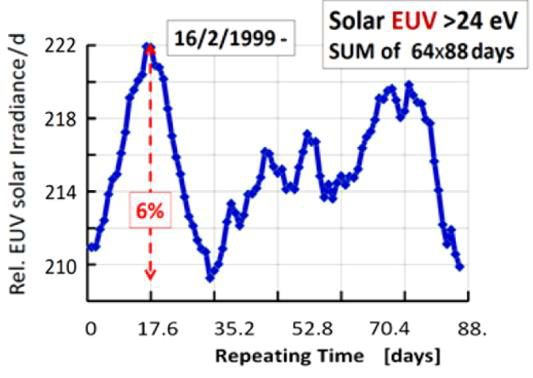 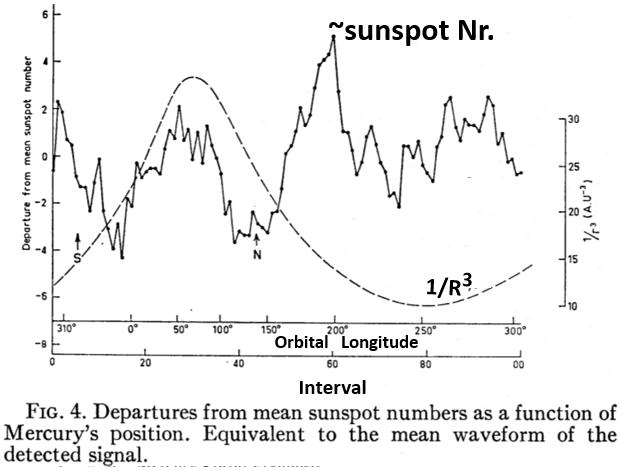 observed
expect
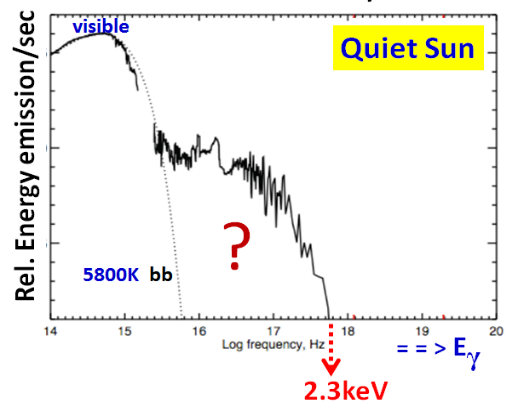 “Itisimmediatelyobviousthatnosimpletheory will
entirely accountforthiscomplexpattern,butoneof
Themaximaoccurs nearMercury’sclosestapproachtothe
Sunandthetwo conspicuousminimaoccurquitecloseto
theplanet’sgreatest departuresfromtheplaneoftheearth’s
orbit(NandSinFig.).”
The manifestation
of the hot corona
Black
body
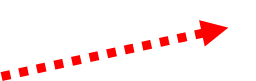 UNEXPECTED
7
1st  take away:
A peaking dependence excludes
  a  remote   planetary   force !
+
tidal
confirms this work
+
Planetary relationship   exo-solar origin
8
The 11-year solar cycle
R. WOLF
PJUPITER  = 11.86 years  ≈  11 years
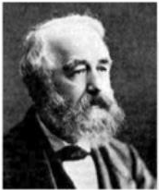 1859-  Suspected planetary dependence
>= = = =>
The only remote tidal planetary force  =>  too weak!
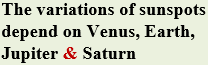 missing factor ~1011
Following 
known 
physics
…. more quantitatively 
follow-up!
9
[6,7] & solar cycle suggestive for planetary
Gravitational focusing of  streaming DM [8].
Working hypothesis:
Streaming invisible matter

Gravitational lensing

Large σ
As suspected:
Pretend remote interaction!
10
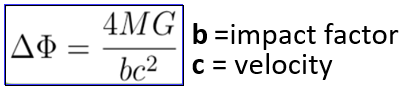 …. NOT from mc2
 [6,7]
Gravitational deflection ΔΦ ∝ 1/v2
Deflection (v~1‰ c)   ×106   Deflection (v=c)

 planetary lensing   within inner solar system    
        +       	  Moon => Earth!
[6,7,10]
  2003
      2014
  2017
11
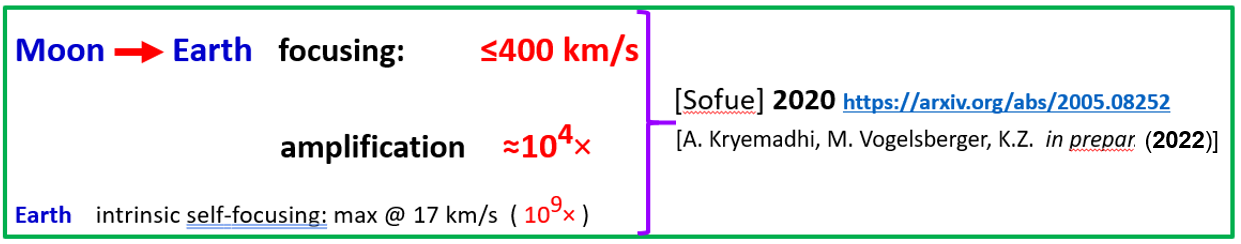 [A. Kryemadhi, A. Mastronikolis, K. Z.  (2022)  
in preparation]
Overlooked in DM research
+)
Also:  planetary grav. self-focusing: Streams  “hairs”    [9,14]
Flux enhancements : >104×
+) [A. Kryemadhi]. This workshop
12
DM presence is known through its gravitational pull on visible matter in space.  


DM does not emit, absorb, or, reflect light. 



.
    Therefore, dark matter remains as elusive as Alice in Wonderland's Cheshire Cat – where you only see its grin (in the form of gravity) but not the animal itself.

https://www.nasa.gov/feature/goddard/2020/hubble-observations-suggest-a-missing-ingredient-in-dark-matter-theories
Misleading?  =>  counter examples  => this work. E.g.:

     various energetic events of unknown origin, like
      Flares, Solar EUV, and terrestrial obs’s, etc…
This work:   DM   =>  “Invisible matter”
13
Solar  Flares
Peaking  planetary relationship,
excludes a remote planetary interaction, e.g., tidal forces
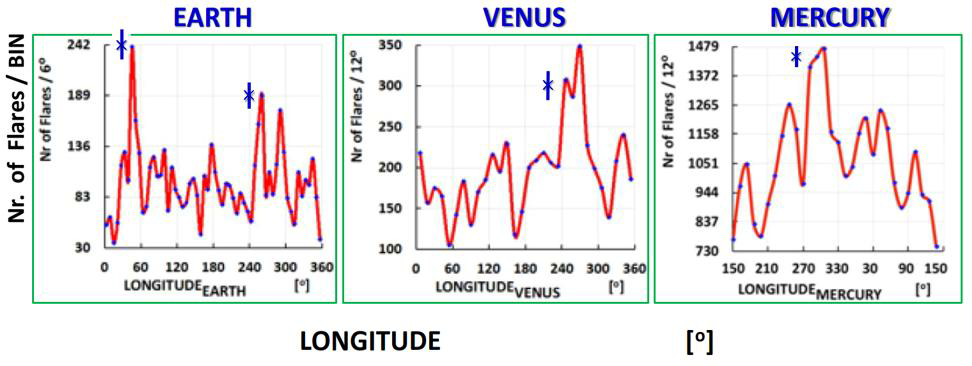 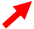 Data from   M.J. Aschwanden
14
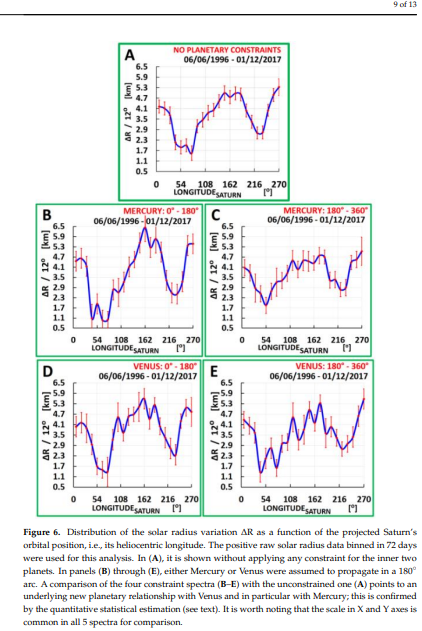 Solar radius variation:
from helioseismology
     - minimum BIN=72 days
Planetary relationship
ΔR [km]
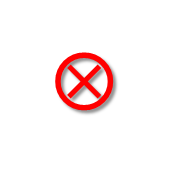 Mercury
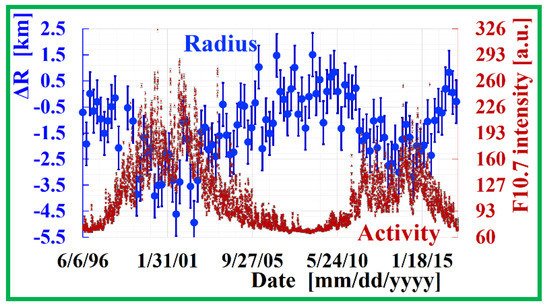 0-180o                 180o-360o
OR
ΔR [km]
 Venus
0-180o                   180o-360o
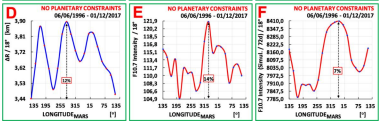 LONGITUDE-SATURN
ΔR [km]
Lift 1km photosphere by 1km:
required ~ 1030 erg.
15
LONGITUDE-MARS
Stratosphere: temperature  anomalies 
as  imprints  from  the  dark Universe
.. similarly for the ionosphere!
 planetary relationships 
Energy   deposition:

      ~ W/m2
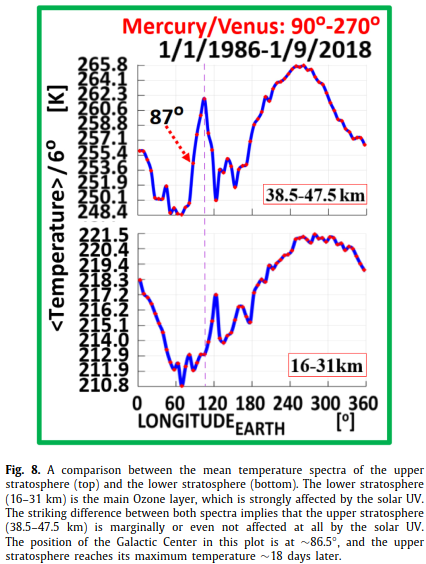 Energy
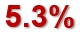 ~106 GeV/cm2/s/
huge for usual  DM
In the Ionosphere above, too!?
16
https://doi.org/10.1016/j.dark.2020.100497
Ionosphere annual anomaly 1937-: planetary relationship [10]
        Where atmosphere meets outer space.
                                           => ~pico-gram of electrons/cm2 .
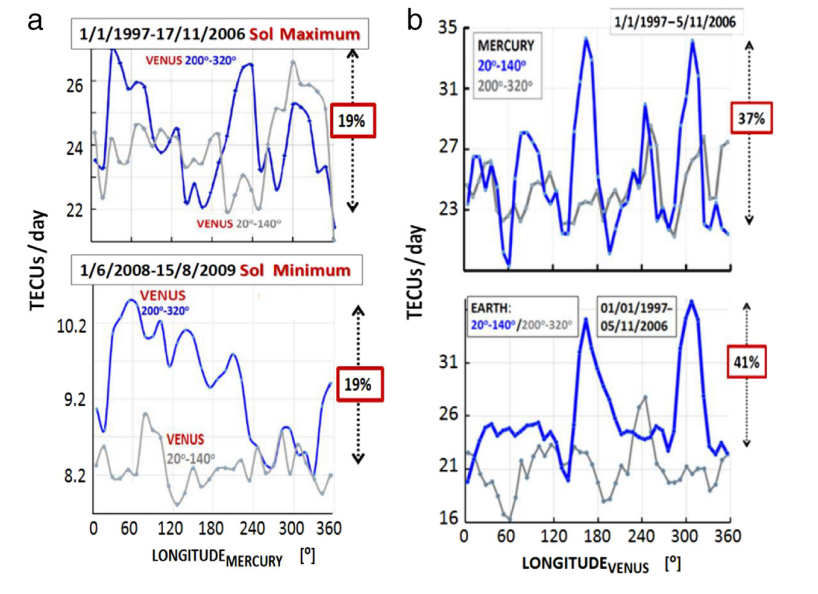 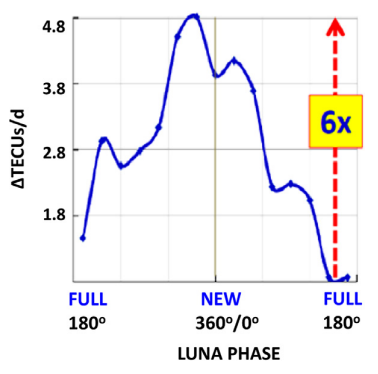 ΔTEC / d
Plasma density
MOON PHASES
LONGITUDE  [o]
17
EARTHquakes
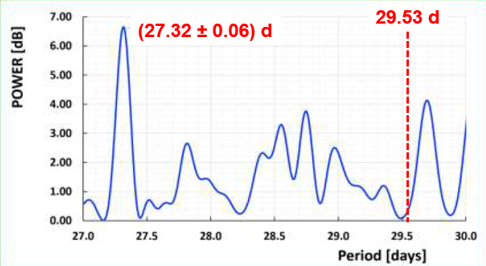 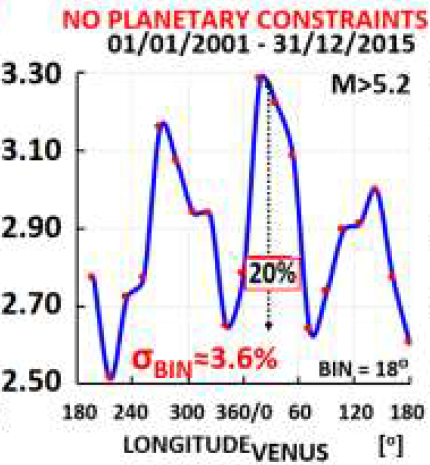 Planetary relationships for EQs with Magnitude M > 5.2 (> 5σ). Total number of EQs =15696, and it is normalized to daily rates compensating for eccentricity related effects
Fourier periodogram on the number of  EARTHQUAKES (EQs) with
 M > 5.2 and  by selecting only  days with maximum 25 EQs / day 
 (1/1/2001 to 31/12/2015).  Total Nr. of EQs = 15696  with M > 5.2
 and maximum 25 EQs/day worldwide. Of note, the appearance only 
 of the  sidereal lunar  periodicity at (27.32 ± 0.06) days,  while the  
 synodic one at 29.53 days is absent.
[ M. Maroudas,  PhD thesis, University of Patras 2022 ]
18
MARSquakes
Confirmed!
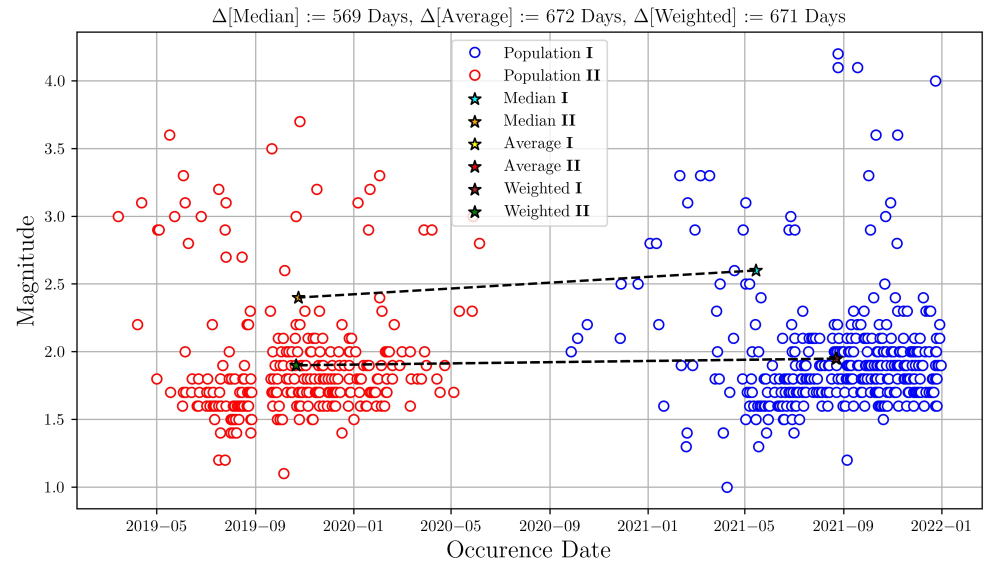 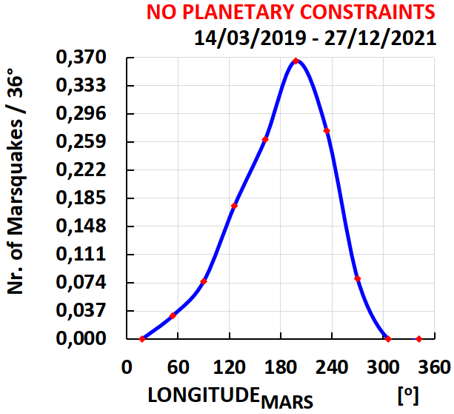 This is the projection of Marsquakes 
on the Heliocentric Mars longitude,
time normalized; possible eccentricity related effects are suppressed
Data from NASA
=> Thanks for the fast response!
19
Melanoma
2018	 2020
..a 27 Days Periodicity in Melanoma Diagnosis
Planetary Dependence of Melanoma
http://dx.doi.org/10.1142/S179304801850008X
https://doi.org/10.1142/S1793048020500083
AUSTRALIA daily data 1982-2015
USA <monthly> data 1973-2011
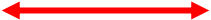 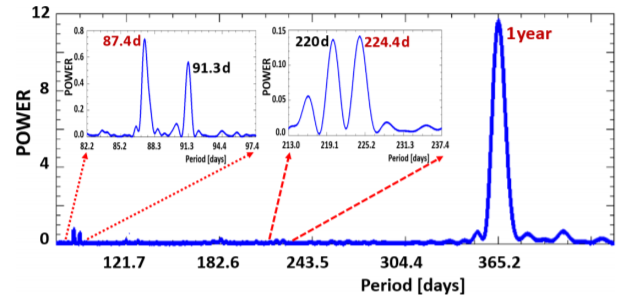 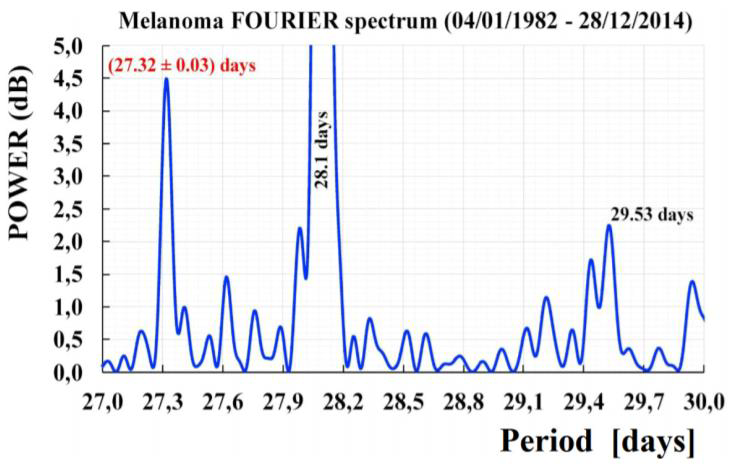 ±0.76d
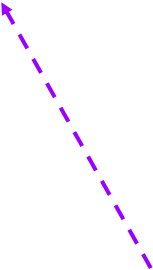 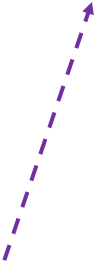 87.97 days
@Mercury’sorbit	@Moon’sorbit   27.32 days (sidereal)
=>fixed to remote stars
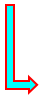 Confirmed independently
Origin:  exo-solar!
 overlooked!
https://doi.org/10.1142/S1793048019200029
20
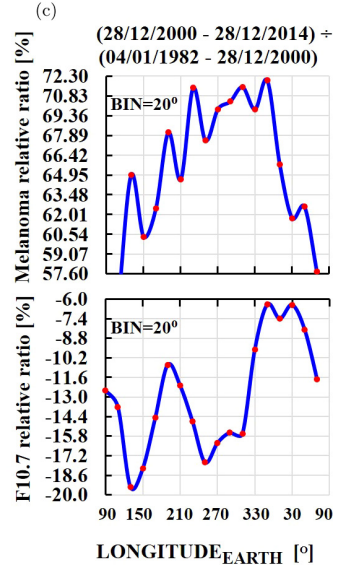 The origin of the 27.32 d line:
NOT SOLAR
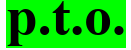 21
P. Sikivie
Clean energy from DM?
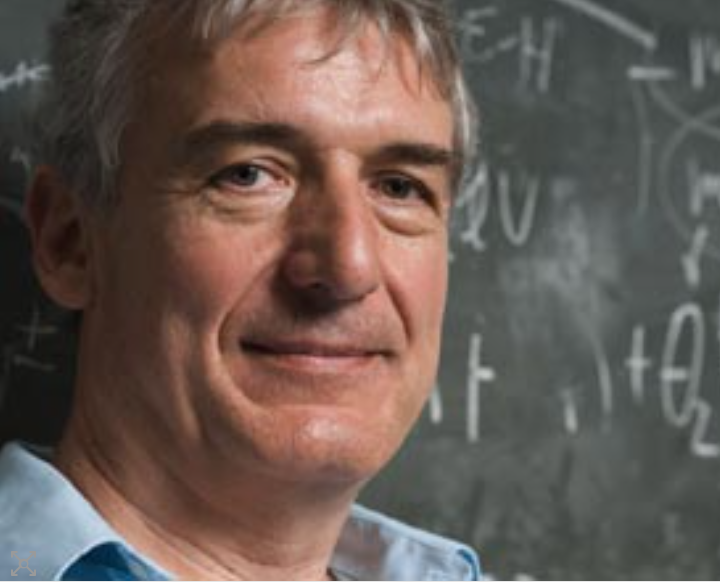 Let us also consider dark matter constituted of axion-like particles (ALPs). These are light 
spin zero bosons like axions[3] but they do not solve the Strong CP Problem of the Standard 
Model of particle physics. ALPs are much less constrained than axions. In particular their 
coupling strengths are not necessarily proportional  to their mass (as is the case for axions)
and they may be very light. Consider for example dark matter constituted of ALPs of mass 10−15 eV. Eqs. (1), (2) and (13) apply, so their oscillation frequency is 0.24 Hz, their coherence  time is of order 4 months and the maximum amount of power that can extracted from them  is 1.3·1012 TW,  Which is quite a lot more than needed. The remaining issue is the coupling strength. We may consider the ALP coupling to two photons which gives rise to Eq. (4). Let us assume that a high quality resonator can be found that Exploits  that coupling in the ALP case and that B2V CQ has the same value as achieved in ADMX. The power is  boosted by the factor 1/ma. Although g is unrelated to ma, it is bounded by the CAST solar axion search [4].  Assuming g  saturates the CAST bound, we would get P∼10−2 W.         https://arxiv.org/abs/2107.14300
22
DM & cotemporally applications?
 Enhanced flux during peaking planetary relations?  
A.



B.
e.g., in the Ionosphere & stratosphere & …?
 health related impact  
First results unexpected. More to come?
FOLLOW-UP
23
Conclusions:
•Various planetary measurements of solar system observables fit-in streaming invis. Matter

•Our diverse results are suggestive for more investigations of this type at ~zero cost ().

Similarsearches:  in exo-solarplanetary systems [17]      + solar systems bodies.

Any ~11yearsrelationship suggests re-analysis,  i.e., search for planetary relationship

 Aiming  to 
          - ID the suspected invisible matter constituents.

            - address  direct DM searches, see  [15].
43
The”DarkWorld”isnotdark!
THANK  YOU
zioutas@cern.ch
24
Additional slides
25
..a 27 Days Periodicity in Melanoma Diagnosis
Planetary Dependence of Melanoma
http://dx.doi.org/10.1142/S179304801850008X
https://doi.org/10.1142/S1793048020500083
AUSTRALIA daily data 1982-2015
USA <monthly> data 1973-2011
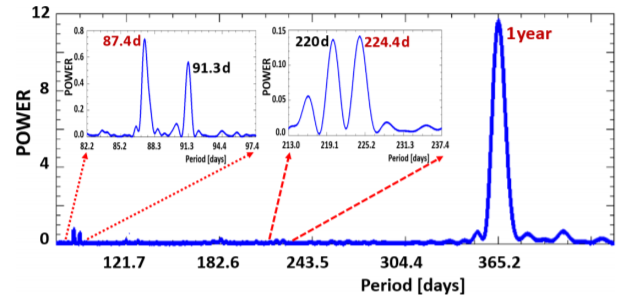 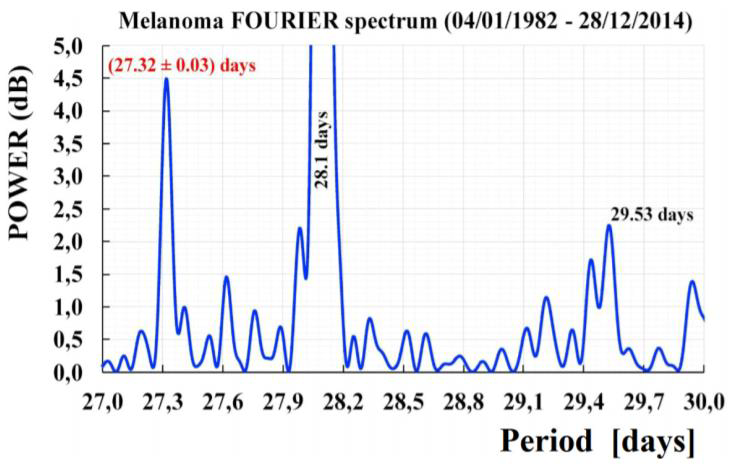 Adding up consecutive 5×88 d => 440days:
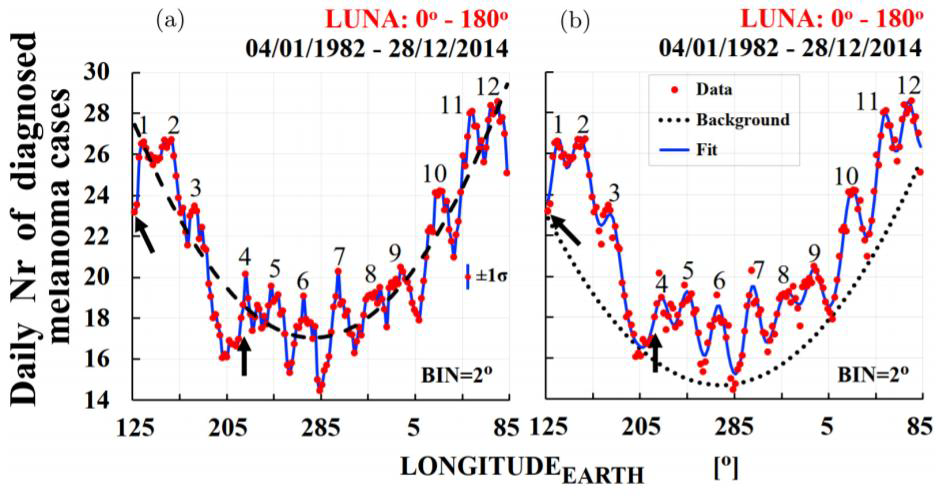 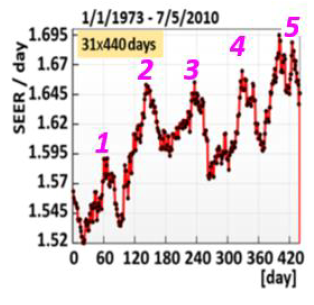 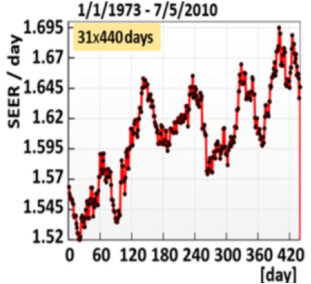 33
The 27-day variations of plasma densities and temperatures in the topside ionosphere
other factors that affect TEC more strongly than F10.7 and mask the effects of daily solar EUV variations.         TEC=TotalElectronContent
https://agupubs.onlinelibrary.wiley.com/doi/full/10.1029/2002JA009731 

“…when they did not see a correlation                                2003
      they even did NOT publish it,..”
27
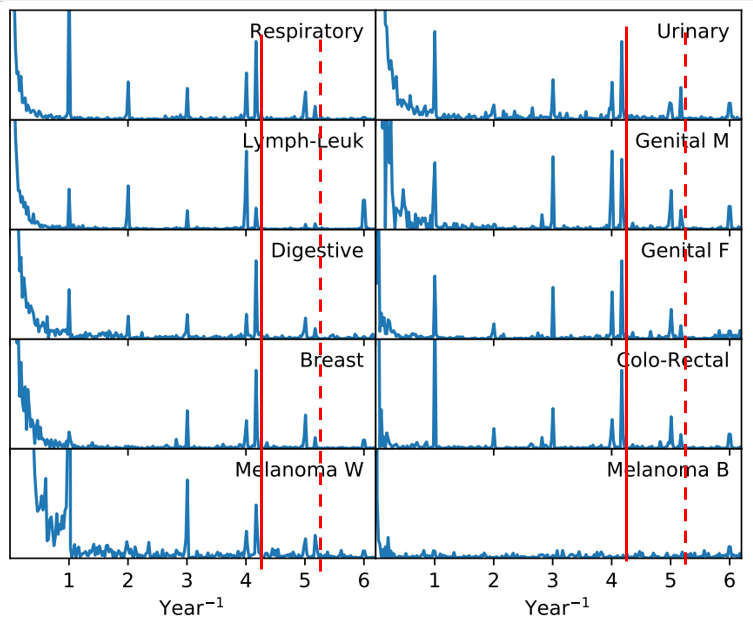 H. Socas-Navarro
https://arxiv.org/abs/1812.02482 

Multiple confirmation of our first
      result at ~88days (= 4.17/year);
See also https://arxiv.org/abs/1812.10332

Continuous and dashed red lines are next  
to 4.17/Year and 5.17/Year, respectively.
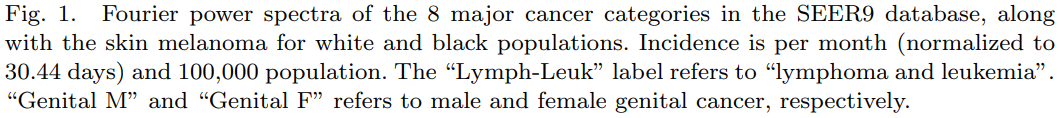 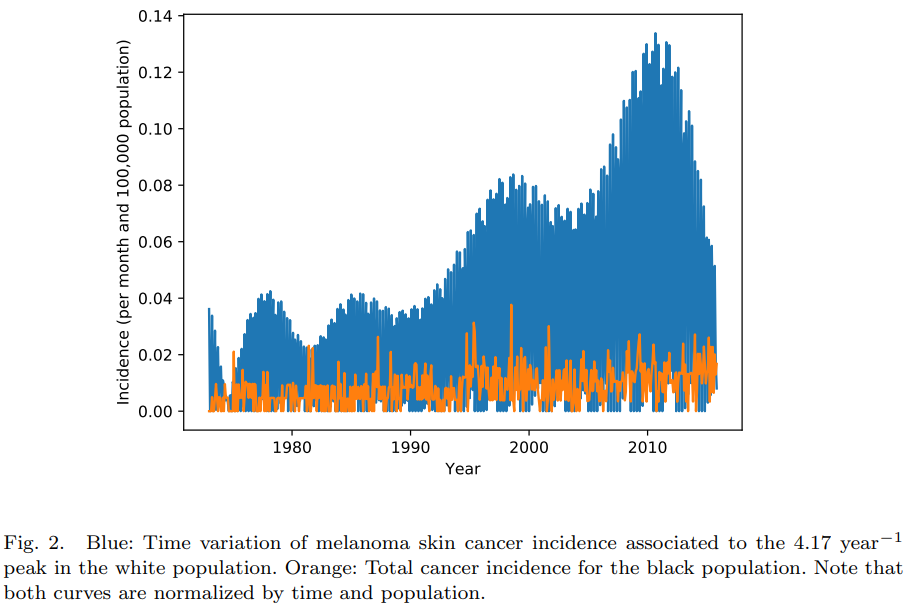 H. Socas-Navarro
https://arxiv.org/abs/1812.02482
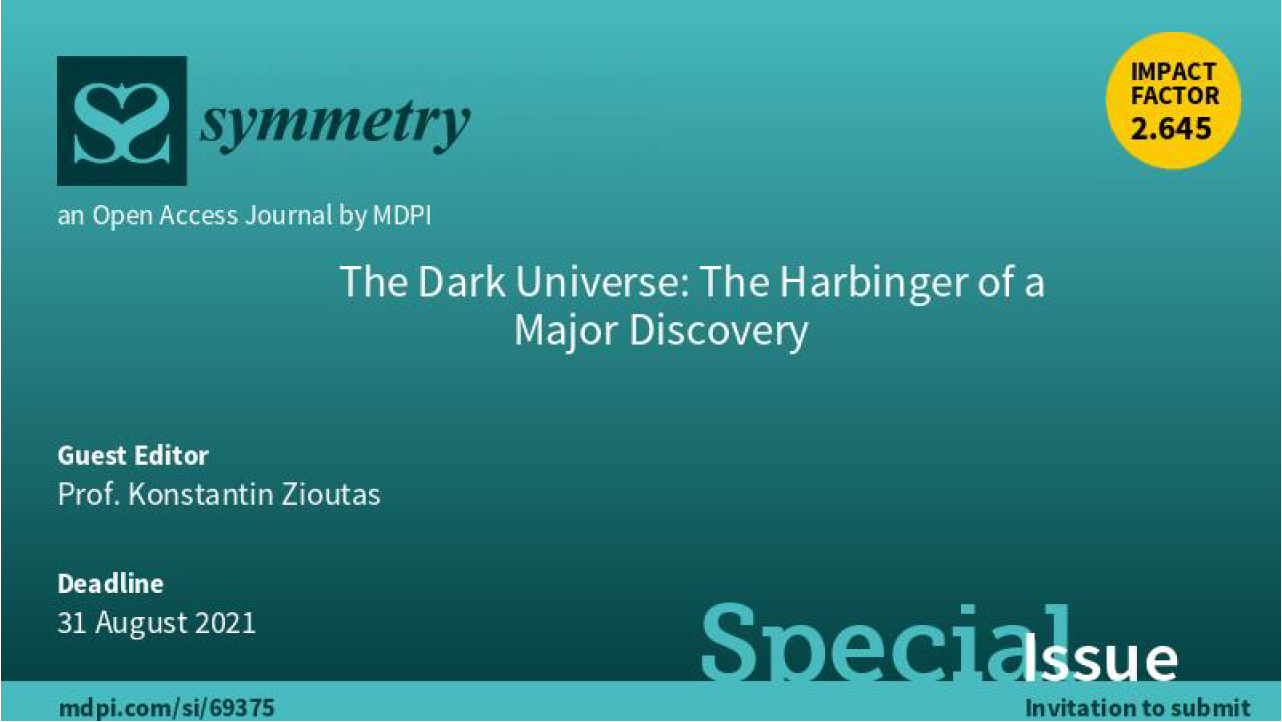 30
Planetary relationship as the new signature from the dark Universe
ABSTRACT:
The discovery of dunkle Materie (DM) by ZWICKY came from unexpected cosmological observations. Similarly, the last ~160 years a number of unexpected local energetic observations could be the manifestation of the dark  Universe. We refer to this class of particle candidates as “invisible” to distinguish them from the already excluded parameter phase space  of   WIMPs and axions. In this work we stress a simple feature as the common  signature of such observations within the solar system. Namely, the widely 
discussed dark sector constituents with velocity of ~1‰ c (c=velocity of  light). As pointed out since 20 years, streams of constituents with such velocities can be gravitationally focused or deflected by any solar system body to others. The aforementioned energetic observations include the  unpredictable flaring Sun, its irradiance, its size variation, its elemental composition, etc, but also terrestrial phenomena including the dynamic atmosphere and  other highly crossdisciplinary observations like the not  randomly appearing Earthquakes. All observations follow otherwise unexpected planetary relationships. More results may come out until this conference following more out-of-the-box thinking including exo-solar  planetary systems. To conclude, a planetary relationship is a key signature pointing on its own at exo-solar origin. In this conference we will focus on Earthquakes. The only viable explanation is thanks to planetary gravitational  focusing of streaming invisible matter, which is tentatively identified with constituents from the dark Universe, interacting with large cross section with ordinary matter. Implications in (ongoing) DM experiments will be discussed. The mostly inspiring particle constituents fitting-in a number of observations are Anti Quark Nuggets, magnetic monopoles and dark photons. Though,  more emerging candidates like the pearls (see talk by Holger Nielsen)  are encouraged to investigate whether they also  fit-in, and, how to identify their possible involvement.   

Further reading:  https://arxiv.org/abs/2108.11647 ; https://arxiv.org/abs/2106.15408  ; https://arxiv.org/abs/2202.04447  ; 
https://arxiv.org/abs/2004.11006  ; https://arxiv.org/abs/1309.4021   ; https://arxiv.org/abs/1703.01436  ;  https://arxiv.org/abs/1602.03666  ; …
1A
AntiQuarkNuggets (AQNs):
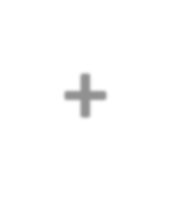 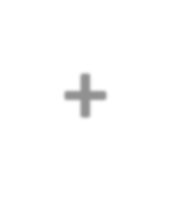 dark matter +missing antimatter +(much) more?
https://indico.desy.de/indico/event/20012/session/19/contribution/54/material/slides/0.pdf
N. Raza, L. van Waerbeke, A. Zhitnitsky,
Solar Corona Heating by the AQN Dark
Matter,arXiv:1805.01897(2018),
Phys. Rev. D 98 (2018)103527	Candidates:
1.   - AQNs
      - Pearls
Pearls 
>> see  Holger Nielsen’ talk, this workshop
2.    Magnetic monopoles
Dark photons
Or,a combination from + more?
37
https://inspirehep.net/record/1235677/plots
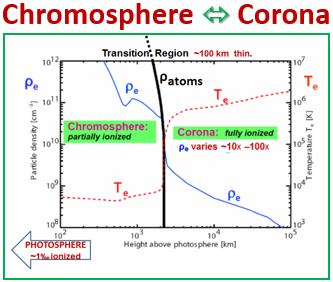 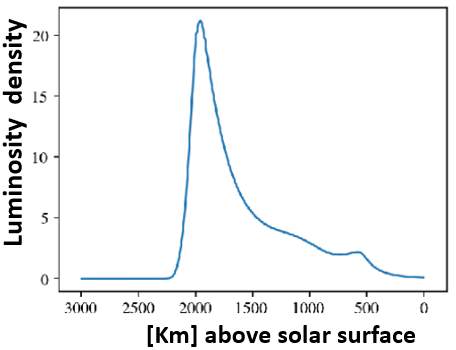 AQNs:    the only solar atmospheric model explaining 
the ~100 km thin Transition Region
planetary  dependence of  the flaring Sun
more?>>> unexplained obs’?!
N. Raza, L. van Waerbeke, A. Zhitnitsky, Solar Corona Heating by the AQN  DM, arXiv:1805.01897(2018)35
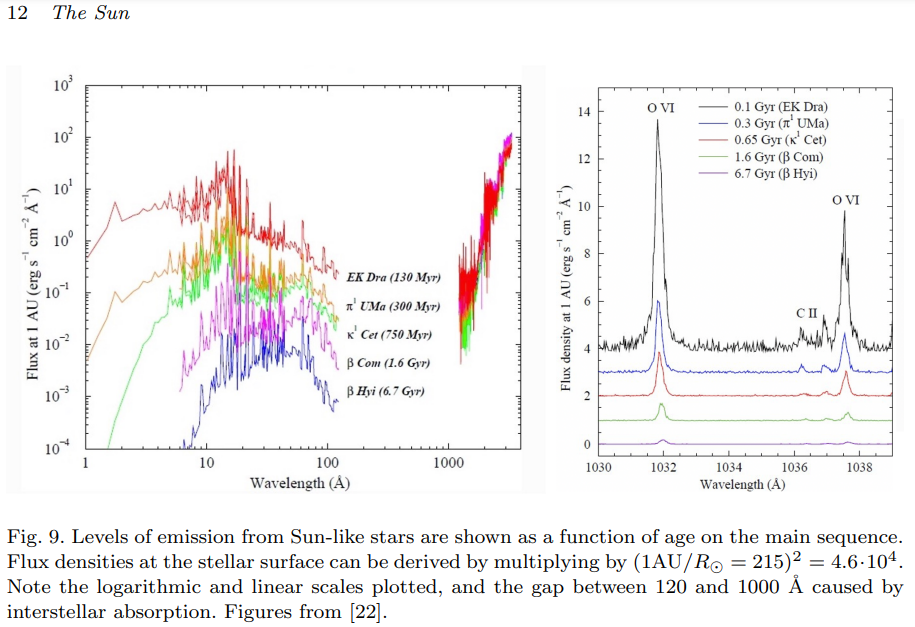 https://arxiv.org/abs/2205.03498
The key signature:
Planetary relationships  (exo-)solar impact
remote planetary forces unknown, except:
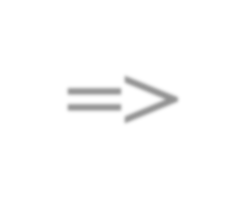 =>gravitational tidal forces:
-Smooth change ~1/R3  do not fit obs’s
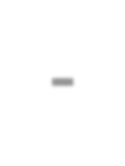 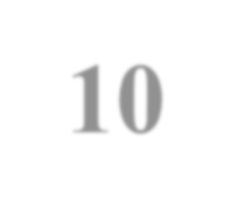 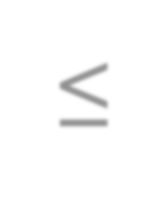 -	-too feeble: missing factor ≤10-11   &) 
-Peaking dependence excludes
aremote planetary interaction
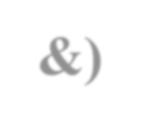 &) DOI:10.1023/A:1022912430585Sol. Phys. (2003)	10
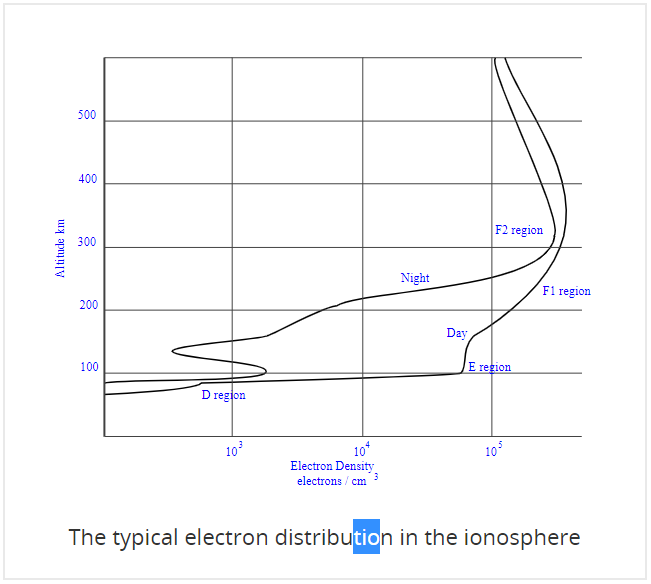 https://www.electronics-notes.com/articles/antennas-propagation/ionospheric/ionospheric-layers-regions-d-e-f1-f2.php
UNIVERSE                                         SUN
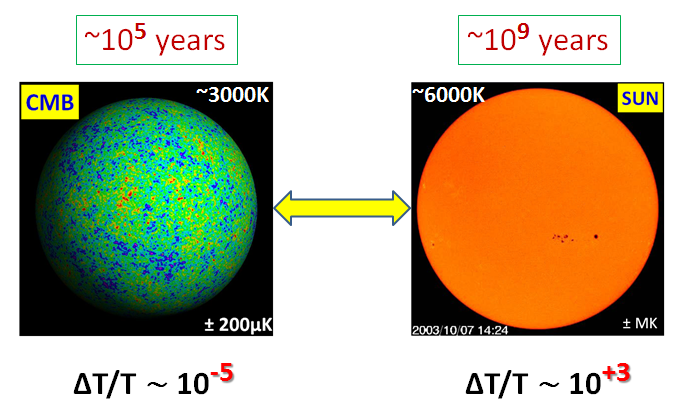 ~3000K
~6000K
SUN:  
not thermalized after 4.5 Gyrs                                    =>  WHY NOT?
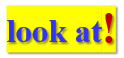 6